Дидактическая игра   по нравственно-  патриотическому воспитанию  «Откуда наш гость»
Автор: Арчегова Л.А
«Откуда наш гость»
Цель: Выявить знания детей о Родине, своей Малой  Родине, об республиках входящих в состав России
Материал:  иллюстраций, таблица с гербами (России, РСО-Алании, Украины, Дагестана, Чукотского автономного  округа)
Ход игры: воспитатель показывает иллюстрации и картины, залает вопросы. Дети отвечают .Располагают картинки в соответствующий квадрат
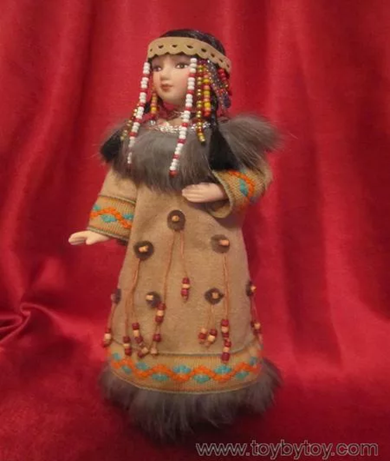 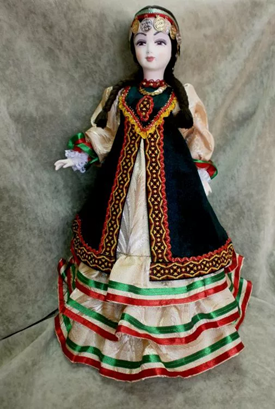 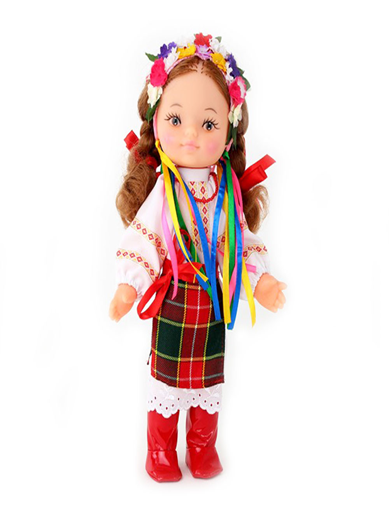 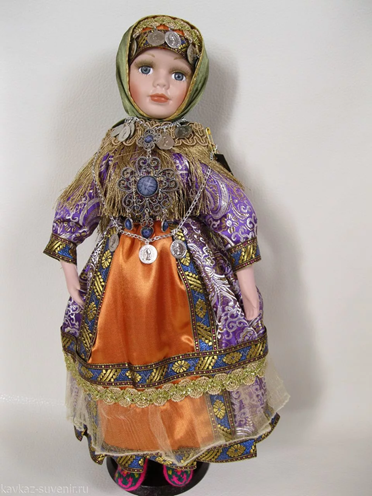 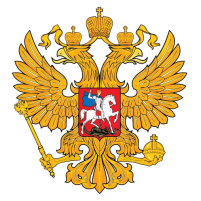 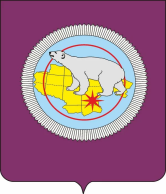 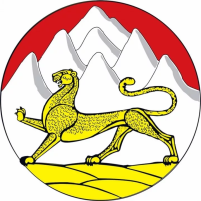 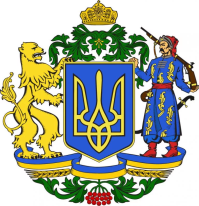 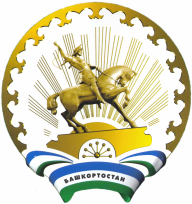 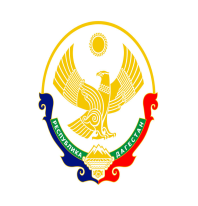